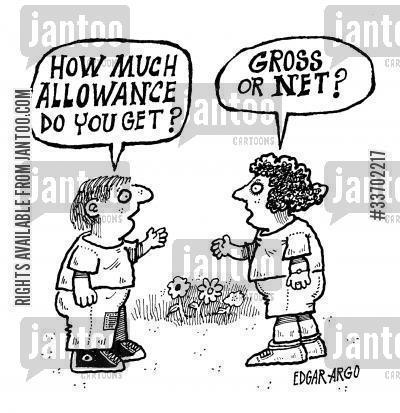 Where does your money come from?
Income Lecture (Explore Unit)
forms of Income
Earned Income
Money you earn while working
Subject to taxes
Several different forms
Depends on your career
Unearned Income
Private Sources
Government Transfer Payments
In-cash Payment
In-kind Payments
Income Lecture (Explore Unit)
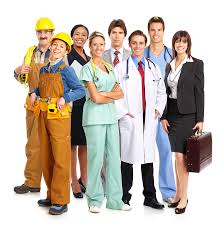 Earned Income
Income Lecture (Explore Unit)
Wages
What a person is paid for each hour worked.

Minimum Wage in NE 
$8.00/hour
Department of Labor

Overtime Pay
Pay for hours worked in addition to regular hours.
(Usually is time and half)
Income Lecture (Explore Unit)
Salaries
What you get paid for the position you hold.

 - Don’t keep track of hours
 - Don’t punch a time card
 - Often work more than 40 hours/week
 - Flexible schedule
 - Usually self-managed positions
Income Lecture (Explore Unit)
Tips and Commission
Tip
Gift of money
Usually a % of the bill
Subject to tax

Commission
Set fee or % of Sale
Income Lecture (Explore Unit)
Bonuses
Additional money you get based on job performance

Can be based on…
Sales
Profits
Customers
Years of Service
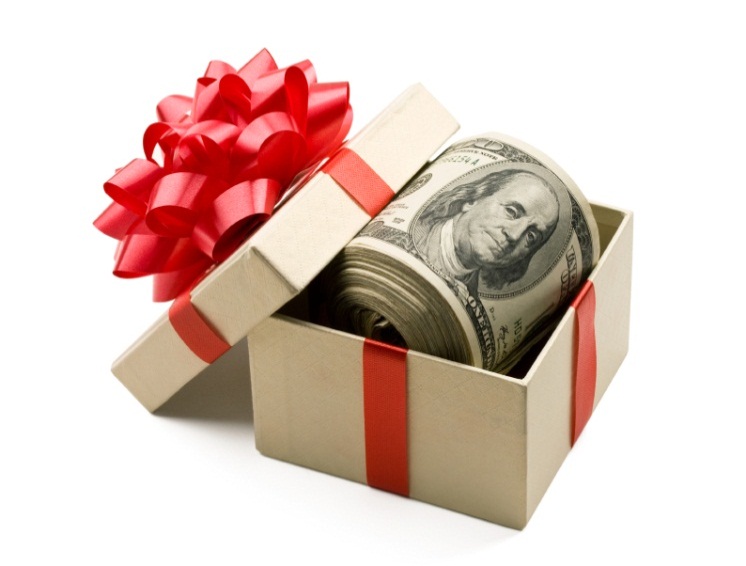 Income Lecture (Explore Unit)
Professional Fees
These are fees paid to a professional for work done

Accountants
Solicitors
Architects
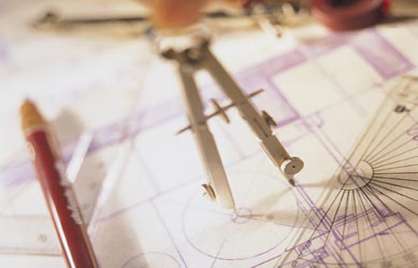 Income Lecture (Explore Unit)
Self Employed
Advantages
Make decisions
Products
Hours
Employees
Profits
Disadvantages
Risky
Loss of personal money
Loss of family money
Long hours
Tight finances
Income Lecture (Explore Unit)
Employee Benefits
Pay without work
Paid Vacation/ Sick Leave
Educational benefits
Free tuition
Perks
Discounts
Insurance
Retirement Plans
Stock Options
Health Spending Plan
Optional Deductions
Daycare Flex Spending
Income Lecture (Explore Unit)
Opportunity Cost
What you give up when you make one decision over another.

Example: What are 3 choices you can do with your life after high school graduation?
Pros
Cons
Opportunity Cost
Income Lecture (Explore Unit)
Opportunity cost
Practice Activity
Income Lecture (Explore Unit)
Earning potential
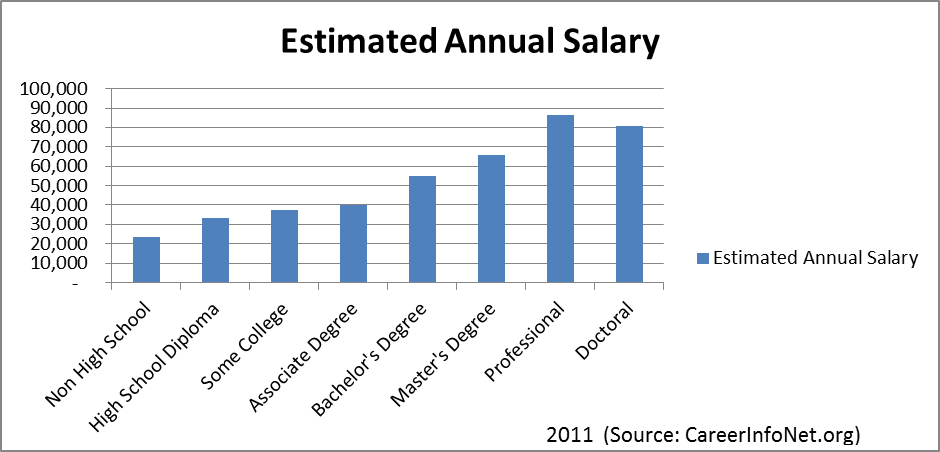 Income Lecture (Explore Unit)
Earning Potential(second glance)
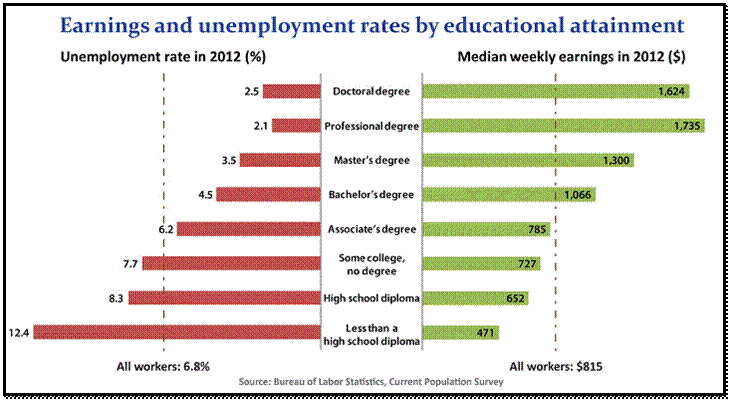 Income Lecture (Explore Unit)
Unearned Income
Income Lecture (Explore Unit)
Private Sources
Interest/ Dividends
Capital Gains
Gambling Winnings
Alimony
Social Security benefits
Pension
Annuities
Unemployment Compensation
Royalties
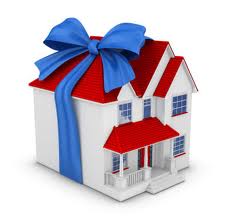 Income Lecture (Explore Unit)
GovernmentIn-cash Payments
Direct payment given to those in need of assistance

Can be in the form of…
Cash
Check
Debit Card

Usually given to people after a natural disaster.
Usually requires an application to be verified.
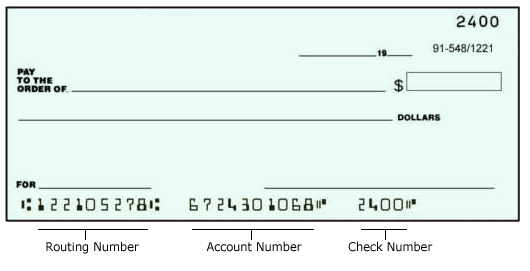 Income Lecture (Explore Unit)
Government In-kind Payments
Payments are made indirectly on the persons behalf.
Paid to business in a form other than money.

Some Examples…
Food Stamps
Rent subsidies
Vouchers
Medicaid

There is also an application.
Must be verified.
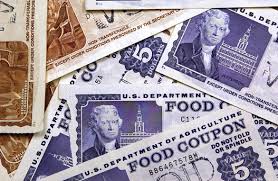 Income Lecture (Explore Unit)